Installing Equipment for Outside Wireless NetworksTowers
Last Update 2013.02.04
1.5.0
Copyright 2005-2013 Kenneth M. Chipps Ph.D. www.chipps.com
1
Objectives
Learn how to select and use towers for wireless equipment
2
Copyright 2005-2013 Kenneth M. Chipps Ph.D. www.chipps.com
Towers
Let’s start the discussion of the outside equipment with the largest thing you are likely to encounter, a tower
One problem with the transmission of wireless signals is that most do not penetrate through obstructions well
3
Copyright 2005-2013 Kenneth M. Chipps Ph.D. www.chipps.com
Towers
In most parts of the world there are a considerable number of obstructions to radio frequency signals in the frequencies used by wireless data networks
Other than the modulation techniques used to get around this problem, the normal way to resolve this issue is to raise the antennas at one or both ends up above the obstructions
4
Copyright 2005-2013 Kenneth M. Chipps Ph.D. www.chipps.com
Base Station Tower
In an outdoor wireless network the base station or stations are usually centrally located
This central location needs to be up in the air
To get the antenna for the base station access point up in the air a tower is used
Let’s look at some examples of towers commonly used
5
Copyright 2005-2013 Kenneth M. Chipps Ph.D. www.chipps.com
Small Size Base Station Tower
First, here is a base station sector antenna on a short pole, rather than a tower
In this case it achieves most of its height by being installed on top of a building
This is a common way of avoiding the cost and trouble of a standalone tower
6
Copyright 2005-2013 Kenneth M. Chipps Ph.D. www.chipps.com
Small Size Base Station Tower
7
Copyright 2005-2013 Kenneth M. Chipps Ph.D. www.chipps.com
Small Size Base Station Tower
For these smaller pole style towers the attachment to the structure can be made using one of two methods
Penetrating
Non-Penetrating
In a penetrating type of mount the unit or the unit’s mount is bolted to the building one place or the other
8
Copyright 2005-2013 Kenneth M. Chipps Ph.D. www.chipps.com
Small Size Base Station Tower
For a non-penetrating mount, weight of some type is used to keep the unit still
Sand, water, and concrete blocks are commonly used for this
9
Copyright 2005-2013 Kenneth M. Chipps Ph.D. www.chipps.com
Penetrating Mount
Pole bolted to side of the building
10
Copyright 2005-2013 Kenneth M. Chipps Ph.D. www.chipps.com
Non-Penetrating Mount
Concrete Blocks
Copyright 2005-2013 Kenneth M. Chipps Ph.D. www.chipps.com
11
Medium Size Base Tower
Next is a sample of a medium size tower
This is a 96 foot, 29.4 meter, tall self supporting tower
12
Copyright 2005-2013 Kenneth M. Chipps Ph.D. www.chipps.com
Medium Size Tower
13
Copyright 2005-2013 Kenneth M. Chipps Ph.D. www.chipps.com
Medium Size Tower
14
Copyright 2005-2013 Kenneth M. Chipps Ph.D. www.chipps.com
Medium Size Tower
15
Copyright 2005-2013 Kenneth M. Chipps Ph.D. www.chipps.com
Medium Size Tower
16
Copyright 2005-2013 Kenneth M. Chipps Ph.D. www.chipps.com
Medium Size Tower
17
Copyright 2005-2013 Kenneth M. Chipps Ph.D. www.chipps.com
Medium Size Base Tower
Here is another example of a medium size tower
This one is guyed, as opposed to self-supporting as the others in these examples are
This is a 110 foot, 32.4 meter, tower
18
Copyright 2005-2013 Kenneth M. Chipps Ph.D. www.chipps.com
Medium Size Tower
The foundation for the tower
19
Copyright 2005-2013 Kenneth M. Chipps Ph.D. www.chipps.com
Medium Size Tower
The foundation for a guy wire
20
Copyright 2005-2013 Kenneth M. Chipps Ph.D. www.chipps.com
Medium Size Tower
First section of the tower going up
21
Copyright 2005-2013 Kenneth M. Chipps Ph.D. www.chipps.com
Medium Size Tower
Fitting the sections together, showing the size of the tower structure
22
Copyright 2005-2013 Kenneth M. Chipps Ph.D. www.chipps.com
Medium Size Tower
Upper section going into place
23
Copyright 2005-2013 Kenneth M. Chipps Ph.D. www.chipps.com
Medium Size Tower
The top section with sector antennas in place
24
Copyright 2005-2013 Kenneth M. Chipps Ph.D. www.chipps.com
Medium Size Tower
The finished tower
25
Copyright 2005-2013 Kenneth M. Chipps Ph.D. www.chipps.com
Tall Tower
As seen in the photographs that follow, a tall base station tower requires
A large foundation
A lot of reinforcing bar for the concrete
A resulting large base to support the height of the tower
People to climb the tower
A large crane to lift the sections of the tower
26
Copyright 2005-2013 Kenneth M. Chipps Ph.D. www.chipps.com
Tall Tower
The end result is a tall location, 46.7 meters or 150 feet,  for the base station antennas, which produces a large coverage area
27
Copyright 2005-2013 Kenneth M. Chipps Ph.D. www.chipps.com
Tall Tower
28
Copyright 2005-2013 Kenneth M. Chipps Ph.D. www.chipps.com
Tall Tower
29
Copyright 2005-2013 Kenneth M. Chipps Ph.D. www.chipps.com
Tall Tower
30
Copyright 2005-2013 Kenneth M. Chipps Ph.D. www.chipps.com
Tall Tower
31
Copyright 2005-2013 Kenneth M. Chipps Ph.D. www.chipps.com
Tall Tower
32
Copyright 2005-2013 Kenneth M. Chipps Ph.D. www.chipps.com
Tall Tower
33
Copyright 2005-2013 Kenneth M. Chipps Ph.D. www.chipps.com
Tall Tower
34
Copyright 2005-2013 Kenneth M. Chipps Ph.D. www.chipps.com
Tall Tower
Copyright 2005-2013 Kenneth M. Chipps Ph.D. www.chipps.com
35
Tall Tower
Copyright 2005-2013 Kenneth M. Chipps Ph.D. www.chipps.com
36
Tall Tower
Copyright 2005-2013 Kenneth M. Chipps Ph.D. www.chipps.com
37
Tall Tower
38
Copyright 2005-2013 Kenneth M. Chipps Ph.D. www.chipps.com
Monopole Tower
Another type of tower is the monopole
This tower type is commonly used by cellular carriers
It is not used by most other providers due to the higher cost, unless required by the governmental entity with control over the site of the tower
39
Copyright 2005-2013 Kenneth M. Chipps Ph.D. www.chipps.com
Monopole Tower
A monopole typically costs $10,000 to $15,000 for the tower and another $5,000 to $10,000 to install it
40
Copyright 2005-2013 Kenneth M. Chipps Ph.D. www.chipps.com
Monopole Tower
41
Copyright 2005-2013 Kenneth M. Chipps Ph.D. www.chipps.com
Types of Towers
As these examples show there are three basic styles of towers
Self supporting
Guyed
Monopoles
The requirements of the location, aesthetics, and local regulations will determine the type to use
42
Copyright 2005-2013 Kenneth M. Chipps Ph.D. www.chipps.com
Tower Standards
The main standard for towers is the TIA -222-G “Structural Standards for Steel Antenna Towers and Antenna Supporting Structures
This is available from Global Engineering documents at www.global.ihs.com
43
Copyright 2005-2013 Kenneth M. Chipps Ph.D. www.chipps.com
Tower Database
If you prefer to rent space on an existing tower, rather than building your own, check any one of several available tower databases
Existing registered towers will have a number on a sign somewhere near them
Take this number or the location information and search for the owner
44
Copyright 2005-2013 Kenneth M. Chipps Ph.D. www.chipps.com
Tower Database
An example of this type of database is one from the FCC
There are others that come and go
For example here is one that shows the following for my area
45
Copyright 2005-2013 Kenneth M. Chipps Ph.D. www.chipps.com
Tower Database
46
Copyright 2005-2013 Kenneth M. Chipps Ph.D. www.chipps.com
Tower Database
47
Copyright 2005-2013 Kenneth M. Chipps Ph.D. www.chipps.com
Tower Database
48
Copyright 2005-2013 Kenneth M. Chipps Ph.D. www.chipps.com
Tower Ownership
There are over 150,000 communication and broadcast towers in the United States
Many of these are owned by individuals or small companies
Each of these will have to be contacted to negotiate a lease for space on their tower or towers
There are large companies that control several thousand towers and other locations each
49
Copyright 2005-2013 Kenneth M. Chipps Ph.D. www.chipps.com
Tower Ownership
American Tower - www.americantower.com
Crown Castle - www.crowncastle.com/
SBA Communications – www.sbasite.com
50
Copyright 2005-2013 Kenneth M. Chipps Ph.D. www.chipps.com
Tower Rental Rates
Fees to place an antenna on an existing towers vary widely
The most commonly used guideline is $1.00 per foot of height per month per antenna
On top of this there may be one time installation fees
The larger companies, charge hefty fees for engineering and installation
51
Copyright 2005-2013 Kenneth M. Chipps Ph.D. www.chipps.com
Tower Rental Rates
If just the land will be rented for placement of a tower a common figure is $500 per month for a long term lease
But these rates vary even more than the rates for antenna mounting on existing towers
The local market really determines the rate at any point in time
52
Copyright 2005-2013 Kenneth M. Chipps Ph.D. www.chipps.com
Water Towers
To avoid the expense and regulatory hassle of putting up a standalone tower, many have turned to water towers for antenna mounting
It depends on the number and distribution of these structures
However, with all structures that you do not own there will be access, cost, and interference issues to deal with
53
Copyright 2005-2013 Kenneth M. Chipps Ph.D. www.chipps.com
Water Towers
54
Copyright 2005-2013 Kenneth M. Chipps Ph.D. www.chipps.com
Water Tower Mounting
Depending on the type of water tower and the desired coverage area the antenna may be mounted directly to the top of the water tower or to the side rails
Examples of each of these methods are shown next
55
Copyright 2005-2013 Kenneth M. Chipps Ph.D. www.chipps.com
Water Tower Mounting Top
The base station antenna is here at the top of the water tower
56
Copyright 2005-2013 Kenneth M. Chipps Ph.D. www.chipps.com
Water Tower Mounting Top
57
Copyright 2005-2013 Kenneth M. Chipps Ph.D. www.chipps.com
Water Tower Mounting on Rail
Copyright 2005-2013 Kenneth M. Chipps Ph.D. www.chipps.com
58
Water Tower Mounting
Wiring from these antennas then goes down through the hatch that is commonly at the top of a water tower
59
Copyright 2005-2013 Kenneth M. Chipps Ph.D. www.chipps.com
Water Tower Hatch
60
Copyright 2005-2013 Kenneth M. Chipps Ph.D. www.chipps.com
Water Tower Hatch
61
Copyright 2005-2013 Kenneth M. Chipps Ph.D. www.chipps.com
Grain Elevators
In some parts of the world, a grain elevator is another possible site for an antenna
These tend to be quite tall
Although access and electrical power supply can be an issue
Some of these can be located by referring to this site
62
Copyright 2005-2013 Kenneth M. Chipps Ph.D. www.chipps.com
Grain Elevators
63
Copyright 2005-2013 Kenneth M. Chipps Ph.D. www.chipps.com
Grain Elevator as Tower
There is a sector antenna on each corner of this active grain elevator
64
Copyright 2005-2013 Kenneth M. Chipps Ph.D. www.chipps.com
Billboard Mounting
Billboards along highways may offer a way to complete connections to some problematic sites
Lamar Advertising says this on their web site
“Zoning and regulatory hurdles are minimized or eliminated by using billboards”
“Lamar Billboards have existing electrical supply”
65
Copyright 2005-2013 Kenneth M. Chipps Ph.D. www.chipps.com
Billboard Mounting
“Locations along highways and interstates (particularly in suburban and rural markets) make billboards attractive for wireless transmission applications”
“Lamar's outdoor structures saturate a market . . . and are ideal for companies filling in ‘hot’ or ‘cold’ spots”
A problem with this as an antenna site is
“Average Height of a Lamar Billboard is 50 feet”
66
Copyright 2005-2013 Kenneth M. Chipps Ph.D. www.chipps.com
Billboard Mounting
So just over 15 meters, this is a little short for line of sight except for nearby locations
Here is an example of an antenna on a billboard as provided by Lamar Outdoor Advertising
Notice the antenna on the top left of the billboard
67
Copyright 2005-2013 Kenneth M. Chipps Ph.D. www.chipps.com
Billboard Mounting
68
Copyright 2005-2013 Kenneth M. Chipps Ph.D. www.chipps.com
End User Tower
At the other end of the wireless signal, the end user location, some height may be needed
This will depend on the size of the area to be covered, the terrain, obstructions within the coverage area, and the frequency being used
In a CAN, no additional height may be required
69
Copyright 2005-2013 Kenneth M. Chipps Ph.D. www.chipps.com
End User Tower
But in a MAN, most likely it will be needed
The typical way to do this is to mount a pole on the end user’s building such as this
70
Copyright 2005-2013 Kenneth M. Chipps Ph.D. www.chipps.com
End User Tower
71
Copyright 2005-2013 Kenneth M. Chipps Ph.D. www.chipps.com
End User Tower
72
Copyright 2005-2013 Kenneth M. Chipps Ph.D. www.chipps.com
Antenna Mounting
The best place to put an antenna is at the top of a tower
But often this is not possible due to lightning protection and other devices already on the tower
There may not even be a tower available
73
Copyright 2005-2013 Kenneth M. Chipps Ph.D. www.chipps.com
Antenna Mounting
On a tower an antenna can be mounted below the top, but it must set on a standoff bracket so as to move it away from the tower structure itself
In general the greater the distance the better
Common distances are from .3 to 1.5 m or 1 to 5 ft
74
Copyright 2005-2013 Kenneth M. Chipps Ph.D. www.chipps.com
Antenna Mounting
A guideline of greater than one wavelength of the signal being transmitted is sometimes used, but 10 wavelengths is viewed as an even better distance
75
Copyright 2005-2013 Kenneth M. Chipps Ph.D. www.chipps.com
Antenna Stand-off Bracket
Antenna Stand-offBrackets
76
Copyright 2005-2013 Kenneth M. Chipps Ph.D. www.chipps.com
Antenna Mounting
There are several things to consider when mounting antennas on the side of a tower, or any other structure for that matter, that all center on interference with the desired signal pattern that is produced by the fact that antennas must be attached to something, and the existence of other antennas on the structure
77
Copyright 2005-2013 Kenneth M. Chipps Ph.D. www.chipps.com
Antenna Mounting
First, the nearer the antenna is to the structure, the more distortion there is in the antenna radiation pattern
The effect of the structure on the antenna’s radiation pattern can be lessened by mounting the antenna as far away from the structure or building as possible
78
Copyright 2005-2013 Kenneth M. Chipps Ph.D. www.chipps.com
Antenna Mounting
As discussed a standoff bracket is used to help this
BICSI, the organization that certifies cable and equipment designers and installers, recommends these values
2 GHz – 18 m or 60 feet
4 GHz 14 m or 46 feet
6 GHz 9 m or 30 feet
12 GHz 4.6 to 6 m or 15 to 20 feet
79
Copyright 2005-2013 Kenneth M. Chipps Ph.D. www.chipps.com
Antenna Mounting
The standoff bracket takes care of the isolation from the impact of the tower structure as best as that can be dealt with
Second, to lessen the interference and noise from other antennas on the same structure, all of the antennas must be moved as far away from each other as possible
80
Copyright 2005-2013 Kenneth M. Chipps Ph.D. www.chipps.com
Antenna Mounting
Since it seems that every antenna on the tower always needs to be in the same place, achieving a balance between ideal location and isolation can be difficult
The generally used guideline for this is from 1.5 to 3 meters or 5 to 10 feet of distance between any two antennas
But where did this come from
81
Copyright 2005-2013 Kenneth M. Chipps Ph.D. www.chipps.com
Antenna Mounting
Experience in the industry has shown that this distance is sufficient for the frequencies used for wireless data networks that use low power for transmission
There are formulas for this as well
These formulas account for two factors
The first factor is the isolation gained from free space loss
82
Copyright 2005-2013 Kenneth M. Chipps Ph.D. www.chipps.com
Antenna Mounting
In this case the free space path loss that is such a problem for wireless links is used to our advantage
The second component is the amount of overlap of the antenna radiation patterns of the two antennas
Both vertical and horizontal separation must be accounted for
83
Copyright 2005-2013 Kenneth M. Chipps Ph.D. www.chipps.com
Antenna Mounting
For vertical separation the formula is
dBs of Isolation = 28 + 40 X LOG(Separation Distance in Feet/(984/Frequency in Megahertz)) - Vertical Gain of Antenna 1 Towards Antenna 2 - Vertical Gain of Antenna 2 Toward Antenna 1
This formula is provided courtesy of www.RFSolutions.com
84
Copyright 2005-2013 Kenneth M. Chipps Ph.D. www.chipps.com
Antenna Mounting
Experiments suggest that 70 dBs or more are sufficient to produce the needed isolation
For example, for a system using 2.4 GHz, assuming the antenna patterns have no overlap, 5 feet is sufficient separation
But of course at only 5 feet of separation, there would be some beamwidth overlap
So that has to be accounted for or the distance has to be increased
85
Copyright 2005-2013 Kenneth M. Chipps Ph.D. www.chipps.com
Antenna Mounting
As the actual amount of beamwidth overlap is very difficult to determine, in most cases more than the minimum calculated distance is used
In other words, 10 feet instead of the calculated 5 feet
As the frequency goes down the distance goes up, as the frequency goes up the distance needed goes down
86
Copyright 2005-2013 Kenneth M. Chipps Ph.D. www.chipps.com
Antenna Mounting
For example, to achieve 70 dBs of isolation at 900 MHz requires 13 feet, not 5
For a 5800 MHz signal, only 2 feet is needed
These simple calculations do not account for beamwidth overlap
This overlap is the difficult part to calculate
87
Copyright 2005-2013 Kenneth M. Chipps Ph.D. www.chipps.com
Antenna Mounting
Antenna radiation patterns are available from the antenna manufacturers
However, these are idealized laboratory determined patterns
They also show a sharp cutoff at the 3 dB mark
The real cutoff is not as sharp as this would suggest
88
Copyright 2005-2013 Kenneth M. Chipps Ph.D. www.chipps.com
Antenna Mounting
Rather the radiation falls off gradually over a much larger distance
These calculations are problematic at best
There are more sophisticated models, but these are beyond the scope or need of this work
This is why most just use the 10 foot guideline
89
Copyright 2005-2013 Kenneth M. Chipps Ph.D. www.chipps.com
Antenna Mounting
So far we have been considering only vertical separation
Horizontal separation is the next area to consider
In the case of a tower there is little that can be done to increase horizontal separation other than using the width of the tower and any standoff brackets
90
Copyright 2005-2013 Kenneth M. Chipps Ph.D. www.chipps.com
Antenna Mounting
For tower mounting, antennas with very good front to back ratios are required to reduce the impact of radiation pattern overlap
When mounting antennas on a building, it is possible to use horizontal separation to our advantage
Again 5 to 10 feet is generally adequate
91
Copyright 2005-2013 Kenneth M. Chipps Ph.D. www.chipps.com
Antenna Mounting
The formula is
dBs of Isolation = 22 + (20 X LOG(Separation Distance in Feet/(984/Frequency in Megahertz))) – Horizontal Gain of Antenna 1 Toward Antenna 2 - Horizontal Gain of Antenna 2 Toward Antenna 1
This formula is provided courtesy of www.RFSolutions.com
92
Copyright 2005-2013 Kenneth M. Chipps Ph.D. www.chipps.com
Antenna Mounting
The horizontal gain in this case is the front to back ratio as provided by the antenna manufacturer
As mentioned before an important aspect of both of these formulas is the amount of gain of each antenna toward the other, which is difficult to determine
This is why actual installations are typically done by trial and error using the guidelines as discussed
93
Copyright 2005-2013 Kenneth M. Chipps Ph.D. www.chipps.com
Antenna Mounting
Let’s discuss the issue of gain toward each antenna a little more
Antennas have published radiation patterns that show the gain at the middle of the beamwidth, which is the maximum gain
They also show the gain at the 3 dB mark
Let’s look at an example where the maximum gain is 10 dBs
94
Copyright 2005-2013 Kenneth M. Chipps Ph.D. www.chipps.com
Antenna Radiation Pattern
10 dB Maximum Gain Line
7 dB Line
Main or Major Lobe
Side or Minor Lobe
Side or Minor Lobe
95
Copyright 2005-2013 Kenneth M. Chipps Ph.D. www.chipps.com
Antenna Mounting
This is shown as a sharp cutoff, but it is not
So what value should be used
This is a good question to which there is no good answer
To be safe, use the maximum gain figure minus 3 dBs
In this example, 7 dB is the figure to use
96
Copyright 2005-2013 Kenneth M. Chipps Ph.D. www.chipps.com
Antenna Mounting
So far we have not differentiated between the near field and far field radiation patterns
This is of concern to RF engineers, but not an issue that needs to be dealt with here
Except to say that the radiation pattern of the region close to the antenna is not exactly the same as the pattern at greater distances
97
Copyright 2005-2013 Kenneth M. Chipps Ph.D. www.chipps.com
Antenna Mounting
What is considered to be the near field and the far field is determined by the relationship between the dimensions of the antenna and the wavelength of the signal
The formula for this is
r = 2D/W
r = distance were the far field starts
D = largest dimension of the antenna
W = wavelength
98
Copyright 2005-2013 Kenneth M. Chipps Ph.D. www.chipps.com
Antenna Mounting
Don’t worry about this as the data from the antenna manufacturer is all that is needed
Just keep in mind that there are two radiation fields
Another issue to consider when mounting antennas near to each other is receiver desensitization
99
Copyright 2005-2013 Kenneth M. Chipps Ph.D. www.chipps.com
Antenna Mounting
This results when the signal from one device is so strong that it cancels out the ability of the receiver at the other device to decipher the incoming signal
Separation is the only cure for this, unless the power level of the offending device can be reduced
100
Copyright 2005-2013 Kenneth M. Chipps Ph.D. www.chipps.com
Mounting on Water Towers
Mounting an antenna to a water tower is tricky
As these are smooth surfaces there are limited places to which an antenna can be attached
Unlike a tower that is made up of thin member to which an antenna can be readily attached, attachment to a water tower must be by welding, gluing, or by using magnets
101
Copyright 2005-2013 Kenneth M. Chipps Ph.D. www.chipps.com
Mounting on Water Towers
Welding is best, but it is rarely an option as this tends to act on the metal in a way that is detrimental to the water stored inside
Welders who specialize in this must be used
Even then many water tower owners will not allow welding to the tank’s surface
102
Copyright 2005-2013 Kenneth M. Chipps Ph.D. www.chipps.com
Mounting on Water Towers
Unless a rail is already attached to the outside of the tank, epoxy glue is another choice
Some use magnets with 250 pound attachment ratings or higher
This has always seemed a little risky to me, but I have heard of them being used
103
Copyright 2005-2013 Kenneth M. Chipps Ph.D. www.chipps.com
Antenna Aiming
When two antenna locations are within visual line of sight antenna aiming is fairly easy
If the distance is too far then an aid will be needed
Aids include
Binoculars
Scopes
GPS Receivers
104
Copyright 2005-2013 Kenneth M. Chipps Ph.D. www.chipps.com
Antenna Aiming
The use of binoculars or a scope is straight forward
Just use them as an aid to the eye to locate the other end of the link
Once the signal is established, the signal strength indicator of the device provides the rest
105
Copyright 2005-2013 Kenneth M. Chipps Ph.D. www.chipps.com
Antenna Aiming
When the distance is too far for accurate visual sighting then a GPS unit is useful
A compass cannot be used due to the steel in the tower
Before beginning either of these methods set the GPS preferences to magnetic
The first method is to add the other end of the link to the waypoint list
106
Copyright 2005-2013 Kenneth M. Chipps Ph.D. www.chipps.com
Antenna Aiming
Next calculate the GOTO bearing
Walk away from the tower and determine the magnetic heading based on the GPS bearing and by looking at a compass correction card
Mark this spot on the ground
Move forward toward the other end of the link about fifteen feet
107
Copyright 2005-2013 Kenneth M. Chipps Ph.D. www.chipps.com
Antenna Aiming
Link these two point together with something that will be easy to see when the climber is up on the tower
This will form an arrow pointing toward the other tower
A second method using the GPS is to perform a GOTO to the other end of the link
108
Copyright 2005-2013 Kenneth M. Chipps Ph.D. www.chipps.com
Antenna Aiming
The GPS's course heading indicator should point toward the other end of the link
Even without moving the GPS knows where it is and it knows where the destination is
It will point to the other end
109
Copyright 2005-2013 Kenneth M. Chipps Ph.D. www.chipps.com
Cable Routing on Towers
Cables should be placed inside the tower structure, if the tower design allows this
It is not possible on a monopole style tower
This provides some mechanical protection to the cable
Attach the cables every ten feet or so to the tower to prevent excess movement
110
Copyright 2005-2013 Kenneth M. Chipps Ph.D. www.chipps.com
Wind Loading
Antennas mounted on towers and poles have a wind load rating based on their surface area called the allowable projected effective area
This is important for two reasons
First, it is difficult to send or receive a signal if the antenna is blown off the tower
Second, the signal strength will vary if the antenna moves back and forth in the wind
111
Copyright 2005-2013 Kenneth M. Chipps Ph.D. www.chipps.com
Wind Loading
The manufacturer of the antenna will be able to supply the wind data for their devices
Compare this information to the main standard for wind loading, the EIA/TIA-222 and EIA/TIA-195 standards, and a wind map
Of course the type of antenna has some effect on how much wind it can tolerate
112
Copyright 2005-2013 Kenneth M. Chipps Ph.D. www.chipps.com
Wind Loading
A thin omnidirectional antenna will tolerate wind better than a parabolic dish, both due to the size and shape, and the beamwidth they each produce
The tower where the antenna is mounted has a rating
This depends on the height and whether the tower uses guy wires or not
113
Copyright 2005-2013 Kenneth M. Chipps Ph.D. www.chipps.com
Wind Loading
The things hanging on the tower, such as the antennas, have an affect as well
In general the higher a device is off the ground the smaller it must be it meet the wind load requirements
114
Copyright 2005-2013 Kenneth M. Chipps Ph.D. www.chipps.com
Wind Loading
See this section blown up in the next slide
115
Copyright 2005-2013 Kenneth M. Chipps Ph.D. www.chipps.com
Wind Loading
116
Copyright 2005-2013 Kenneth M. Chipps Ph.D. www.chipps.com
Wind Loading Map
117
Copyright 2005-2013 Kenneth M. Chipps Ph.D. www.chipps.com
Wind Loading Analysis
The best way to be certain that the devices added to a tower will overload it is to have an analysis done by a structural engineer with experience in this area
An example of a company that does this work for many tower constructors is the Paul J. Ford Company in Columbus, Ohio
Another way is to do it yourself using a program designed for this
118
Copyright 2005-2013 Kenneth M. Chipps Ph.D. www.chipps.com
Wind Loading Analysis
The ERITower program is an example of this type of program
119
Copyright 2005-2013 Kenneth M. Chipps Ph.D. www.chipps.com
Wind Rating Site Survey
In addition to the site survey that must be done before installing a tower that considers the number of users that can be reached and the radio frequency interference in the area, the neighborhood must also be considered
120
Copyright 2005-2013 Kenneth M. Chipps Ph.D. www.chipps.com
Wind Rating Site Survey
Although it is difficult to do, most tower manufacturers recommend that the tower be located away from anything that be damaged by the tower as it is erected or if it falls, such as buildings and power lines
The clearance distance from any of these structures should be at least twice the height of the tower plus anything on top of the tower
121
Copyright 2005-2013 Kenneth M. Chipps Ph.D. www.chipps.com
Wind Rating Site Survey
In addition to the things that hang on towers, the towers themselves have wind ratings
For example a commonly used tower that works quite well for sites that need a tower up to 100 feet or so is a Rohn 25
This tower depending on the exact model is rated for wind speeds from 70 to 110 mph
122
Copyright 2005-2013 Kenneth M. Chipps Ph.D. www.chipps.com
Wind Rating Site Survey
Winds come from many sources including downburst winds, straight line winds, tornados, and hurricanes
The risk in an area will determine the wind rating to use
Here is part of the Fujita Scale used for tornados
123
Copyright 2005-2013 Kenneth M. Chipps Ph.D. www.chipps.com
Wind Rating Site Survey
124
Copyright 2005-2013 Kenneth M. Chipps Ph.D. www.chipps.com
Wind Rating Site Survey
As seen in the table a Rohn 25 would be damaged or destroyed by just about any tornado
This is why the distance from other property is so important
If your tower drops on something or someone, there are legal liabilities associated with that occurrence
125
Copyright 2005-2013 Kenneth M. Chipps Ph.D. www.chipps.com
Wind Rating Site Survey
Be sure to account for the equipment you plan to place on the tower now, in the future, and the possibility of renting space to other providers
In other words, plan ahead
Allow for growth
Here is an example of what can happen
126
Copyright 2005-2013 Kenneth M. Chipps Ph.D. www.chipps.com
Wind Rating Site Survey
Tower Property
Fire Station Next Door
Neighbor’s Patio Two Doors Down
127
Copyright 2005-2013 Kenneth M. Chipps Ph.D. www.chipps.com
Wind Rating Site Survey
128
Copyright 2005-2013 Kenneth M. Chipps Ph.D. www.chipps.com
Wind Rating Site Survey
129
Copyright 2005-2013 Kenneth M. Chipps Ph.D. www.chipps.com
Ice Loading
Besides wind, keep in mind that ice hanging on the antennas and antenna mounts also has an effect on the ability of the tower, the brackets, and the antennas to remain attached
130
Copyright 2005-2013 Kenneth M. Chipps Ph.D. www.chipps.com
Seismic Loading
The UBC – Uniform Building Code used in the United States of America has a section on seismic, in other words earthquake, loading on towers and their capacity to carry loads like antennas
In general the wind loading considerations are such that taking care of these also takes care of the seismic loading problem
131
Copyright 2005-2013 Kenneth M. Chipps Ph.D. www.chipps.com
Seismic Loading
But there is a map and table that specifies factors for seismic loading expressed as a Z factor for each seismic zone
Consult the current UBC or other local regulations for the exact application of this
132
Copyright 2005-2013 Kenneth M. Chipps Ph.D. www.chipps.com
Seismic Loading
133
Copyright 2005-2013 Kenneth M. Chipps Ph.D. www.chipps.com
Seismic Loading
These zones and Z factors are
Zone 1
.075
Zone 2A
.15
Zone 2B
.20
Zone 3
.30
Zone 4
.40
134
Copyright 2005-2013 Kenneth M. Chipps Ph.D. www.chipps.com
Temporary Loading
A last load factor to consider is that added by people climbing the tower, the equipment they are hauling up the tower, and the tools they are using
Add the wind load, the ice load, and the temporary load and a tower may be beyond its design strength
135
Copyright 2005-2013 Kenneth M. Chipps Ph.D. www.chipps.com
Tower Regulation
In the United States of America except for those towers that extend higher than 200 feet or are near an airport, regulation of towers is handled by local regulatory bodies
In the United States of America these authorities are typically cities or counties
136
Copyright 2005-2013 Kenneth M. Chipps Ph.D. www.chipps.com
Tower Regulation
In some cases statewide regulations may exist, but usually this sort of thing is a local concern
There are indeed concerns with towers
People object to large structures with flashing lights
137
Copyright 2005-2013 Kenneth M. Chipps Ph.D. www.chipps.com
Tower Lighting and Painting
In the case of tall towers and those near airports the FAA – Federal Aviation Administration or the FCC may have an opinion on the location of the tower
To determine whether the tower falls under this requirement a form is filed with the FAA
138
Copyright 2005-2013 Kenneth M. Chipps Ph.D. www.chipps.com
Tower Lighting and Painting
As the FCC says
“The FCC has been given the authority by Congress to require the painting and/or illumination of antenna towers when it determines that such towers may otherwise constitute a menace to air navigation”
“The FCC's rules governing antenna tower lighting and painting requirements are based upon the advisory recommendations of the FAA, which are set forth in two FAA Advisory Circulars”
139
Copyright 2005-2013 Kenneth M. Chipps Ph.D. www.chipps.com
Tower Lighting and Painting
“Although the FAA's lighting and painting standards are advisory in nature, the FCC's rules make the standards mandatory”
“The FCC always requires an FAA determination that an antenna tower will not pose an aviation hazard before it will grant permission to build that antenna tower”
“Information required on the FCC construction permit form advises the FCC staff as to whether such a tower location or height is involved”
140
Copyright 2005-2013 Kenneth M. Chipps Ph.D. www.chipps.com
Tower Lighting and Painting
“The FAA's determination takes into consideration the location and height of the proposed tower, and its safety lighting and marking”
To read more about this, go to the FCC site here
141
Copyright 2005-2013 Kenneth M. Chipps Ph.D. www.chipps.com
Tower Lighting and Painting
142
Copyright 2005-2013 Kenneth M. Chipps Ph.D. www.chipps.com
Tower Lighting and Painting
Also check the FAA for the form to be filed, which is Form 7460, and the advisory circular that discusses it, AC/70/7460-1K
The FAA web site is less than user friendly
Right now the place to go is
143
Copyright 2005-2013 Kenneth M. Chipps Ph.D. www.chipps.com
Tower Lighting and Painting
144
Copyright 2005-2013 Kenneth M. Chipps Ph.D. www.chipps.com
Tower Lighting and Painting
Read the material from the FCC and FAA for the specifics on the lighting and painting that is required
In general in the US lighting or marking a tower for visibility is only required for those over 200 feet unless near an airport
If near an airport a slope requirement comes into effect
145
Copyright 2005-2013 Kenneth M. Chipps Ph.D. www.chipps.com
Tower Lighting and Painting
As the FAA says
“Except as provided in §77.15, each sponsor who proposes any of the following construction or alteration shall notify the Administrator in the form and manner prescribed in §77.17: 
(1) Any construction or alteration of more than 200 feet in height above the ground level at its site.
146
Copyright 2005-2013 Kenneth M. Chipps Ph.D. www.chipps.com
Tower Lighting and Painting
(2) Any construction or alteration of greater height than an imaginary surface extending outward and upward at one of the following slopes: 
(i) 100 to 1 for a horizontal distance of 20,000 feet from the nearest point of the nearest runway of each airport specified in paragraph (a)(5) of this section with at least one runway more than 3,200 feet in actual length, excluding heliports.
147
Copyright 2005-2013 Kenneth M. Chipps Ph.D. www.chipps.com
Tower Lighting and Painting
(ii) 50 to 1 for a horizontal distance of 10,000 feet from the nearest point of the nearest runway of each airport specified in paragraph (a)(5) of this section with its longest runway no more than 3,200 feet in actual length, excluding heliports. 
(iii) 25 to 1 for a horizontal distance of 5,000 feet from the nearest point of the nearest landing and takeoff area of each heliport specified in paragraph (a)(5) of this section.
148
Copyright 2005-2013 Kenneth M. Chipps Ph.D. www.chipps.com
Tower Lighting and Painting
(3) Any highway, railroad, or other traverse way for mobile objects, of a height which, if adjusted upward 17 feet for an Interstate Highway that is part of the National System of Military and Interstate Highways where overcrossings are designed for a minimum of 17 feet vertical distance, 15 feet for any other public roadway, 10 feet or the height of the highest mobile object that would normally traverse the road, whichever is greater, for a private road, 23 feet for a railroad, and for a
149
Copyright 2005-2013 Kenneth M. Chipps Ph.D. www.chipps.com
Tower Lighting and Painting
waterway or any other traverse way not previously mentioned, an amount equal to the height of the highest mobile object that would normally traverse it, would exceed a standard of paragraph (a) (1) or (2) of this section.
150
Copyright 2005-2013 Kenneth M. Chipps Ph.D. www.chipps.com
Tower Lighting and Painting
(4) When requested by the FAA, any construction or alteration that would be in an instrument approach area (defined in the FAA standards governing instrument approach procedures) and available information indicates it might exceed a standard of subpart C of this part.
151
Copyright 2005-2013 Kenneth M. Chipps Ph.D. www.chipps.com
Tower Lighting and Painting
(5) Any construction or alteration on any of the following airports (including heliports): 
(i) An airport that is available for public use and is listed in the Airport Directory of the current Airman's Information Manual or in either the Alaska or Pacific Airman's Guide and Chart Supplement.
152
Copyright 2005-2013 Kenneth M. Chipps Ph.D. www.chipps.com
Tower Lighting and Painting
(ii) An airport under construction, that is the subject of a notice or proposal on file with the Federal Aviation Administration, and, except for military airports, it is clearly indicated that that airport will be available for public use. 
(iii) An airport that is operated by an armed force of the United States.
153
Copyright 2005-2013 Kenneth M. Chipps Ph.D. www.chipps.com
Tower Lighting and Painting
(b) Each sponsor who proposes construction or alteration that is the subject of a notice under paragraph (a) of this section and is advised by an FAA regional office that a supplemental notice is required shall submit that notice on a prescribed form to be received by the FAA regional office at least 48 hours before the start of the construction or alteration.
154
Copyright 2005-2013 Kenneth M. Chipps Ph.D. www.chipps.com
Tower Lighting and Painting
(c) Each sponsor who undertakes construction or alteration that is the subject of a notice under paragraph (a) of this section shall, within 5 days after that construction or alteration reaches its greatest height, submit a supplemental notice on a prescribed form to the FAA regional office having jurisdiction over the region involved, if --
155
Copyright 2005-2013 Kenneth M. Chipps Ph.D. www.chipps.com
Tower Lighting and Painting
(1) The construction or alteration is more than 200 feet above the surface level of its site; or 
(2) An FAA regional office advises him that submission of the form is required.
The lighting can be white flashing strobe type lights or a combination of red lights and paint
156
Copyright 2005-2013 Kenneth M. Chipps Ph.D. www.chipps.com
Tower Lighting and Painting
There is also a requirement that notification be made to the FAA if a marking light on the tower will be out for more than 30 minutes
This means you must check the tower once every 30 minutes, which is unlikely, or implement a monitoring solution
157
Copyright 2005-2013 Kenneth M. Chipps Ph.D. www.chipps.com
Tower Lighting and Painting
158
Copyright 2005-2013 Kenneth M. Chipps Ph.D. www.chipps.com
Local Regulations
Common local regulations include
Zoning
Building permit
Engineering analysis
If the area where the tower will be placed is not zoned for commercial use, then a rezoning application will have to be filed
159
Copyright 2005-2013 Kenneth M. Chipps Ph.D. www.chipps.com
Local Regulations
A building permit for something like a tower may require considerable supporting material
Hiring one or more engineers is also quite common
Things the engineers and inspectors will want to examine include
160
Copyright 2005-2013 Kenneth M. Chipps Ph.D. www.chipps.com
Local Regulations
Structural calculations to assure the tower’s footings and wind speed survival rating is suitable for the area
A soil sample to check for suitability for the weight of the tower
A test of the concrete and bolt torques to ensure it meets the specifications
161
Copyright 2005-2013 Kenneth M. Chipps Ph.D. www.chipps.com
Ground Level Tower Safety
In addition to the protection afforded to aircraft, as just discussed, the tower must be protected from ground based risks, such as someone climbing the tower
Anti-climb sections are commonly recommended to prevent unauthorized persons from climbing the tower
162
Copyright 2005-2013 Kenneth M. Chipps Ph.D. www.chipps.com
Ground Level Tower Safety
As lawyers are fond of signs, anti-climb warning signs and watch for wires signs should be on and near the tower
Every tower should be inspected by qualified personnel twice a year to check for security and soundness
163
Copyright 2005-2013 Kenneth M. Chipps Ph.D. www.chipps.com
Tower Insurance
Towers are natural magnets for young people
Liability insurance to cover at least those that climb the tower or those hurt by the tower if it falls should be acquired
The tower owner, both current and previous, can be held liable for the condition of the tower and the devices attached to it
164
Copyright 2005-2013 Kenneth M. Chipps Ph.D. www.chipps.com
Tower Insurance
In general a tower collapse is considered to fall under the legal doctrine of res ipsa loquitur or the event speaks for itself
This means that the mere fact that the tower collapsed is proof that somebody did something wrong
165
Copyright 2005-2013 Kenneth M. Chipps Ph.D. www.chipps.com
Tower Insurance
Negligence will flow to someone or at least the lawyers will attempt to send it somewhere
An insurance policy may or may not cover the loss
In some cases the insurance carrier has sought to avoid payment by proving the tower owner did not properly maintain the structure
166
Copyright 2005-2013 Kenneth M. Chipps Ph.D. www.chipps.com
Tower Insurance
In other cases contractors and subcontractors have sought damages based on failure of the owner to notify them of hazards the owner knew about or should have known about
This is why regular maintenance and inspections must be performed on these structures, then document everything as proof
167
Copyright 2005-2013 Kenneth M. Chipps Ph.D. www.chipps.com
Lightning Protection
Any wireless network device mounted outside needs lightning protection
The idea is to protect the equipment and the people working with the equipment by conducting the lightning current to ground via its own isolated path, rather than by using either the equipment or the people for this purpose
168
Copyright 2005-2013 Kenneth M. Chipps Ph.D. www.chipps.com
Lightning Protection
In some places this type of protection is more of an issue than in other parts of the world
For example in the contiguous United States of America the number of strikes can be plotted as
169
Copyright 2005-2013 Kenneth M. Chipps Ph.D. www.chipps.com
Lightning Protection
170
Copyright 2005-2013 Kenneth M. Chipps Ph.D. www.chipps.com
Lightning Protection
Even better let’s look at the current lightning strikes
171
Copyright 2005-2013 Kenneth M. Chipps Ph.D. www.chipps.com
Lightning Protection
172
Copyright 2005-2013 Kenneth M. Chipps Ph.D. www.chipps.com
Lightning Protection
Maps of lightning activity or Keraunic levels are available online
Let’s see how lightning is created as explained by Robert Mathewson of Nokia Siemans Networks in an article from the January 2013 issue of Outside Plant Magazine
He writes
173
Copyright 2005-2013 Kenneth M. Chipps Ph.D. www.chipps.com
The Nature of Lightning
Lightning is an atmospheric electrostatic discharge or short between 2 highly charged zones, 1 negative and 1 positive, separated by an insulator, with accompanying flash, followed by thunder
It typically occurs during thunderstorms and sometimes during volcanic eruptions or dust storms
174
Copyright 2005-2013 Kenneth M. Chipps Ph.D. www.chipps.com
The Nature of Lightning
A bolt of lightning can travel more than 140,000 Mph and can reach temperatures approaching 30,000º C (54,000º F)
Lightning moves simultaneously from clouds to ground and vice versa
These 2 “strokes” follow the same channel
This takes so little time that when they meet, the resulting short creates such a high temperature that the air surrounding the strike channel has no time to expand
175
Copyright 2005-2013 Kenneth M. Chipps Ph.D. www.chipps.com
The Nature of Lightning
The heated air in the channel is compressed, raising the air temperature and its pressure from 10 to 100 times the normal atmospheric pressure
The compressed air explodes outward in every direction from the channel, forming a shock wave of compressed particles
This expanding shock wave creates a loud, explosive booming burst of noise that you hear and sometimes feel; this is thunder
176
Copyright 2005-2013 Kenneth M. Chipps Ph.D. www.chipps.com
Lightning Protection
Lightning protection is an important topic, but there are some disagreements on how to provide protection for towers and the equipment used both inside and outside for wireless networks, because lightning protection is somewhat science and somewhat art
177
Copyright 2005-2013 Kenneth M. Chipps Ph.D. www.chipps.com
Lightning Protection
Therefore what is included below should only be taken as a general discussion
You must hire qualified people to do the actual planning and installation work for you
178
Copyright 2005-2013 Kenneth M. Chipps Ph.D. www.chipps.com
Grounding
The first topic to consider is what is grounding
Standards that discuss grounding requirements include
NEC - National Electrical Code Article 250
IEEE – Institute of Electrical and Electronics Engineers Emerald and Green books
Keep in mind that ground and earth are not the same
179
Copyright 2005-2013 Kenneth M. Chipps Ph.D. www.chipps.com
Grounding
For example, all parts of an aircraft must be bonded to each other to help it resist damage from lightning strikes
Yet the aircraft is far from any earth when in flight
A ground then is just a common reference plane
It has nothing to do with the dirt earth is made of
180
Copyright 2005-2013 Kenneth M. Chipps Ph.D. www.chipps.com
Ground Loop
Second, ground loops must be avoided
A ground loop occurs when grounds are not all at the same electrical potential
A ground loop is caused by not using a single grounding point or not bonding multiple ground points to each other
181
Copyright 2005-2013 Kenneth M. Chipps Ph.D. www.chipps.com
Ground Loop
If there are no other paths, and the potentials rise and fall together, there will be no current flow through the equipment and damage will be minimized
This is all grounds regardless of purpose, such as for electrical safety, radio frequency performance, and lightning protection
182
Copyright 2005-2013 Kenneth M. Chipps Ph.D. www.chipps.com
Bonding
As specified by NEC Article 250-50, to avoid a ground loop a single ground point must be used or all ground points must be bonded to each other
According to the BICSI, an organization that deals with telecom cabling installation, bonding is the electrical interconnection of conductive parts so as to maintain a common electrical potential
183
Copyright 2005-2013 Kenneth M. Chipps Ph.D. www.chipps.com
Bonding
To accomplish this the conductors must be of sufficient size to carry the anticipated fault current and connected together in a suitable manner
A ground bar is a common way to do this, such as
184
Copyright 2005-2013 Kenneth M. Chipps Ph.D. www.chipps.com
Bonding
185
Copyright 2005-2013 Kenneth M. Chipps Ph.D. www.chipps.com
Bonding
What is wrong with just letting the earth take care of this, especially if the ground rods are near each other
The problem is earth does not provide a low impedance path
For example, 100 feet, 31 meters, of No. 4 copper wire has a resistance of about 0.03 ohms
186
Copyright 2005-2013 Kenneth M. Chipps Ph.D. www.chipps.com
Bonding
Whereas soil, depending on the type, will show a reading of 1 to 100 megaohms
Further, the conductivity of soil differs depending on the moisture content and other factors
187
Copyright 2005-2013 Kenneth M. Chipps Ph.D. www.chipps.com
Lightning Protection Guides
Let’s move on to the techniques commonly used to provide protection, to the extent that this is possible, to the structures and equipment used for wireless data networks
Especially for a large tower structure, again I recommend hiring a consultant or at least discussing the project with the tower and equipment manufacturers
188
Copyright 2005-2013 Kenneth M. Chipps Ph.D. www.chipps.com
Lightning Protection Guides
The main standards related to lightning protection are from the IEC – International Electrotechnical Commission
These are
IEC 61024-1
IEC 61312-1
189
Copyright 2005-2013 Kenneth M. Chipps Ph.D. www.chipps.com
Lightning Protection Guides
Also TIA/EIA-222, Underwrites Laboratory UL 96 and 96A, and National Fire Protection Association NFPA 780 have some information on this subject
Along with the standards the United States military has produced a two volume handbook on this
190
Copyright 2005-2013 Kenneth M. Chipps Ph.D. www.chipps.com
Lightning Protection Guides
The MIL-HDBK-419A handbook uses over 800 pages to deal with all aspects of grounding and bonding regardless of purpose
Although some of the equipment manufacturers, such as PolyPhaser, do not think much of many of these standards, it is wise to consider what they have to say
191
Copyright 2005-2013 Kenneth M. Chipps Ph.D. www.chipps.com
Lightning Protection Guides
The IEC documents define
Lightning protection zones of decreasing concern
State all signal lines should enter the protected area, such as inside a building, through a single entry point that is protected
192
Copyright 2005-2013 Kenneth M. Chipps Ph.D. www.chipps.com
Lightning Protection Guides
In addition to reading the standards, I highly recommend acquiring a copy of “Lightning Protection and Grounding Solutions for Communications Sites” by Ken R. Rand
This is available from PolyPhaser
This short book is a complete and detailed discussion of the PolyPhaser approach to lightning protection
193
Copyright 2005-2013 Kenneth M. Chipps Ph.D. www.chipps.com
Lightning Protection Guides
There are a few gaps in it, but overall this is an excellent publication
194
Copyright 2005-2013 Kenneth M. Chipps Ph.D. www.chipps.com
Lightning Protection
In general a lightning protection system should
Capture the energy from the lightning strike to a know point designed to handle this amount of energy
Move this energy to ground without using the equipment to be protected to do this
Dissipate the lightning energy into the ground field
195
Copyright 2005-2013 Kenneth M. Chipps Ph.D. www.chipps.com
Lightning Protection
Ensure all ground points are bonded to each other
Provide additional protection for the lines providing electrical power and carrying the data back and forth
Everyone agrees on this
This disagreement is on how to do it
196
Copyright 2005-2013 Kenneth M. Chipps Ph.D. www.chipps.com
Lightning Protection
Everyone with an opinion on this is certain they are exactly right
Lightning protection is similar to the weather
Much is known at a high level about how weather systems work
What is missing is knowing exactly how these high level systems will act in a specific and dynamic local microclimate
197
Copyright 2005-2013 Kenneth M. Chipps Ph.D. www.chipps.com
Lightning Protection
This is also the case with lightning protection
How lightning operates is known in general, but predicting how it will act around a specific tower cannot be predicted yet
198
Copyright 2005-2013 Kenneth M. Chipps Ph.D. www.chipps.com
Capture the Lightning Strike
Let’s begin at the top to discuss the devices used in a lightning protection system
Basing it on standards the lightning protection for a base station tower would typically begin with an air terminal device, in other words a lightning rod, mounted to the top of the tower, extending at least two feet, about .6 meters, above all other tower hardware including the antennas
199
Copyright 2005-2013 Kenneth M. Chipps Ph.D. www.chipps.com
Capture the Lightning Strike
The rod is made of copper clad steel or stainless steel
This brings us to the first point of disagreement
What should the end of the lightning rod look like
Opinions range from blunt, to sharp pointed, to a brush
There is nothing definitive on this
200
Copyright 2005-2013 Kenneth M. Chipps Ph.D. www.chipps.com
Capture the Lightning Strike
Regardless of the exact shape and size one needs to be there
For example
201
Copyright 2005-2013 Kenneth M. Chipps Ph.D. www.chipps.com
Capture the Lightning Strike
202
Copyright 2005-2013 Kenneth M. Chipps Ph.D. www.chipps.com
Lightning Protection Zone
NFPA 780 is the recommended standard to follow for the installation of this air terminal device
Below the air terminal device a cone extends outward at a 45 or 60 degree angle, as no one agrees on the exact angle
203
Copyright 2005-2013 Kenneth M. Chipps Ph.D. www.chipps.com
Lightning Protection Zone
This should be envisioned as a cone with the top of the cone at the top of the lightning rod
Inside this zone a direct hit on any equipment mounted in the zone is deemed unlikely
For example
204
Copyright 2005-2013 Kenneth M. Chipps Ph.D. www.chipps.com
Lightning Protection Zone
205
Copyright 2005-2013 Kenneth M. Chipps Ph.D. www.chipps.com
Lightning Protection Zone
In some installations the air terminal is attached right at the top of the tower
In other cases the location is determined by using a formula
This formula says that the tip of the air terminal should be at least twice the distance from the tower to the outside of the antenna that is furthest from the tower
206
Copyright 2005-2013 Kenneth M. Chipps Ph.D. www.chipps.com
Lightning Protection Zone
In other words if the outside edge of the antenna is 2 feet from the outside edge of the tower, then the top of the air terminal should be at least 4 feet above the top of the antenna
For high lightning areas instead of 2 times, 5 times is used
207
Copyright 2005-2013 Kenneth M. Chipps Ph.D. www.chipps.com
Move the Energy to Ground
The cable from the air terminal to ground is another area of disagreement
One way is to use a cable that goes all the way down the side of the tower, kept off the tower by using standoffs
Each of the standoffs is grounded to the tower structure at several points as it goes down to prevent arching between this down conductor and the tower
208
Copyright 2005-2013 Kenneth M. Chipps Ph.D. www.chipps.com
Move the Energy to Ground
209
Copyright 2005-2013 Kenneth M. Chipps Ph.D. www.chipps.com
Move the Energy to Ground
Others ask why, just use the steel structure of the tower as arcing is sure to occur between the tower and any down conductor
They say to do it this way
210
Copyright 2005-2013 Kenneth M. Chipps Ph.D. www.chipps.com
Move the Energy to Ground
211
Copyright 2005-2013 Kenneth M. Chipps Ph.D. www.chipps.com
Downconductor Routing
Regardless of how downconductors are used or what size they are, they must all be run in as straight a line as possible
High voltage prefers to travel in a straight line
Electrons with a lot of high voltage pressure behind them, do not make corners well
212
Copyright 2005-2013 Kenneth M. Chipps Ph.D. www.chipps.com
Downconductor Routing
Damage to the conductor and surrounding structures is the common result
No bend should have an included angle of less than 90 degrees nor should it have a bend radius less than 8 inches
213
Copyright 2005-2013 Kenneth M. Chipps Ph.D. www.chipps.com
Downconductor Size
The size of the downconductor cable, whether it connects only at the top and bottom of the tower or goes all the way down, depends on what it is made of
The IEC says at a minimum to use
Copper – 16 mm2 near AWG 6
Aluminum – 25 mm2 near AWG 4
Iron – 30 mm2 near AWG  4
214
Copyright 2005-2013 Kenneth M. Chipps Ph.D. www.chipps.com
Downconductor Size
Other sources say that at a cable at least 50 mm2 or AWG 0 should be used
215
Copyright 2005-2013 Kenneth M. Chipps Ph.D. www.chipps.com
Guy Wires and Anchors
If the tower utilizes guy wires and anchors for these guy wires, these should be connected to the same single point grounding system as everything else
The PolyPhaser book has a detailed description of one way to do this
216
Copyright 2005-2013 Kenneth M. Chipps Ph.D. www.chipps.com
The Rolling Ball Concept
PolyPhaser is a major manufacturer of lightning protection equipment
They have strong opinions on what works and does not work for lightning protection
Especially for tall towers, those 150 feet and higher, PolyPhaser believes the rolling ball concept better describes what is required for lightning protection
217
Copyright 2005-2013 Kenneth M. Chipps Ph.D. www.chipps.com
The Rolling Ball Concept
This concept is based on research that says the typical step leader jumping distance of a lightning stroke is 150 feet
The step leader is created when updraft in the clouds cause the charges to separate
218
Copyright 2005-2013 Kenneth M. Chipps Ph.D. www.chipps.com
The Rolling Ball Concept
The positive charges move upward and the negative charges move downward
This downward movement of the negative charges produces a stepped leader
This leader moves down toward earth in 150 foot steps
This creates an ionized path
219
Copyright 2005-2013 Kenneth M. Chipps Ph.D. www.chipps.com
The Rolling Ball Concept
The main lighting stroke is the return up this ionized path
In this visualization the zone of protection is the area under where a ball with a 150 foot radius touches the tower
Anything higher on the tower is vulnerable
Anything lower is protected 96 percent of the time
This is not 100, but 96 percent
220
Copyright 2005-2013 Kenneth M. Chipps Ph.D. www.chipps.com
The Rolling Ball Concept
For antennas and radios mounted in the unprotected zone, some protection can be gained by installing air terminal devices horizontally both above and below the device that stick out six inches beyond the device
This moves the protection zone out from the tower as the rolling ball can no longer touch the side of the tower
221
Copyright 2005-2013 Kenneth M. Chipps Ph.D. www.chipps.com
The Rolling Ball Concept
If the tower is guyed, then these guys change the protected area
The area under the guys is protected as well
This concept looks like this
222
Copyright 2005-2013 Kenneth M. Chipps Ph.D. www.chipps.com
The Rolling Ball Concept
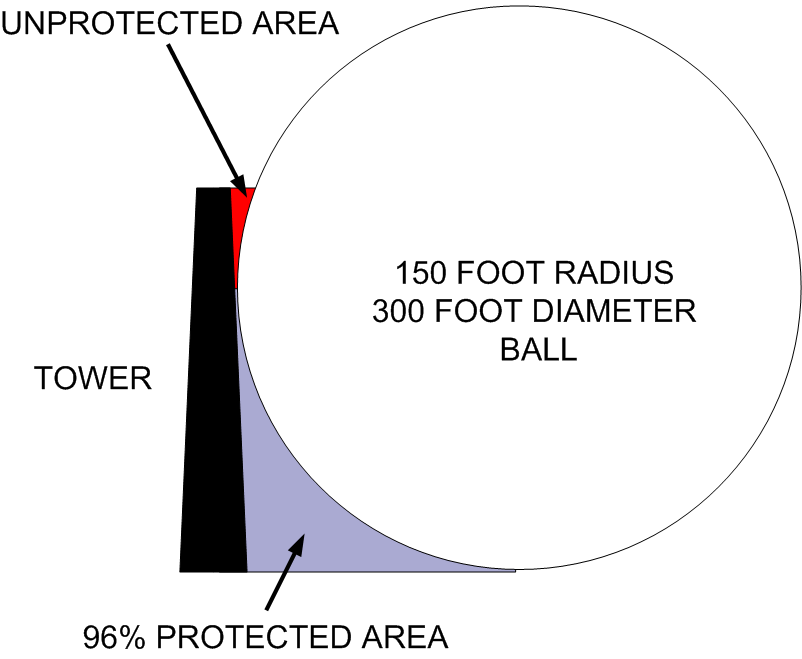 223
Copyright 2005-2013 Kenneth M. Chipps Ph.D. www.chipps.com
The Rolling Ball Concept
MIL-HDBK-419A agrees to some extent with the PolyPhaser approach
Although calling for the use of air terminals it does say that structures less than 100 meters do not attract lightning to themselves
224
Copyright 2005-2013 Kenneth M. Chipps Ph.D. www.chipps.com
The Rolling Ball Concept
This does not mean these shorter structures are not hit, just that they do not attract lightning directly unless they are the tallest structure in the vicinity
In addition to a direct strike, any structure is susceptible to energy being directed to them from side flashes and nearby lightning strikes
225
Copyright 2005-2013 Kenneth M. Chipps Ph.D. www.chipps.com
High Rise Building Protection
For a base station unit or antenna mounted on a high rise building, either to the building itself or on a pole mounted on the building, a connection should be made to the building’s ground system
If there is a lightning rod system installed, the ground can be connected to the lightning rod system downconductors as long as the protected equipment is also on the roof
226
Copyright 2005-2013 Kenneth M. Chipps Ph.D. www.chipps.com
High Rise Building Protection
If the equipment is located on the lower floors, do not connect to any of the lightning rod system downconductors
As they will probably be at a higher potential than the building potential on that floor
227
Copyright 2005-2013 Kenneth M. Chipps Ph.D. www.chipps.com
High Rise Building Protection
The common point is the physical earth connection
A common conductor can be installed for use in connecting the floors in a building together so as to provide a path or each floor can be connected to the building’s steel structure
228
Copyright 2005-2013 Kenneth M. Chipps Ph.D. www.chipps.com
High Rise Building Protection
When a lightning rod system does not exist a connection to the steel structure of the building is the preferred method to connect a single point ground
In short concrete wall buildings there is no steel structure, only reinforcing bar in the concrete
If local building codes permit, attach the single point ground to any exposed rebar
229
Copyright 2005-2013 Kenneth M. Chipps Ph.D. www.chipps.com
High Rise Building Protection
Long inductive ground conductors dropped down the side of the building can also be used for the final earth ground connection
Although this is not a very desirable method
The details on this, at least the grounding and bonding details, are contained in JSTD-607-A jointly developed by the TIA and ATIS Committee T1
230
Copyright 2005-2013 Kenneth M. Chipps Ph.D. www.chipps.com
High Rise Building Protection
This is a replacement for the EIA/TIA-607 standard
Most of this document details what must be done internally to the building to ensure the proper bonding and grounding of the telecommunications system to the rest of the buildings subsystems
231
Copyright 2005-2013 Kenneth M. Chipps Ph.D. www.chipps.com
High Rise Building Protection
By doing the grounding and bonding of the telecommunications system properly, then tying the wireless equipment to this system the wireless system is properly grounded
232
Copyright 2005-2013 Kenneth M. Chipps Ph.D. www.chipps.com
Protection for Antennas/ODUs
The protection for the antennas and any ODU – Outdoor Unit mounted to the towers or poles is provided by their mechanical attachment to the tower or pole
Then the tower or pole, as specified here, is itself grounded
Thereby grounding the antenna or ODU
233
Copyright 2005-2013 Kenneth M. Chipps Ph.D. www.chipps.com
Protection for Transmission Line
Ensure that this connection from equipment to mount is secure
In addition to the indirect protection for the antenna and outdoor units mounted to the tower, the transmission cable going to these devices must also be protected
The method of protection depends on the type of cable used
234
Copyright 2005-2013 Kenneth M. Chipps Ph.D. www.chipps.com
Protection for Transmission Line
The most common cable type is a coax style
Protection for this type of cable requires the shield be attached to ground at several points
As in
235
Copyright 2005-2013 Kenneth M. Chipps Ph.D. www.chipps.com
Protection for Transmission Line
236
Copyright 2005-2013 Kenneth M. Chipps Ph.D. www.chipps.com
Protection for Transmission Line
This diagram shows the transmission line going down the outside of the tower
Some think it should go down the center of the tower
237
Copyright 2005-2013 Kenneth M. Chipps Ph.D. www.chipps.com
Protection for Transmission Line
To protect the transmission line, which will be a coax cable in this case, the shielding inside this cable should be connected at the top of the tower, the base of the tower, and just before the cable enters the building
238
Copyright 2005-2013 Kenneth M. Chipps Ph.D. www.chipps.com
Protection for Transmission Line
Some equipment manufacturers think it should also be grounded to the tower every 25 m in one manufacturer’s viewpoint and every 60 m in another’s
The connections going down the tower are made using a clamp-on device such as this
239
Copyright 2005-2013 Kenneth M. Chipps Ph.D. www.chipps.com
Protection for Transmission Line
Strip the outer cover off the cable
Attach a clamp over this area
Weatherproof the connection
Attach this to ground
240
Copyright 2005-2013 Kenneth M. Chipps Ph.D. www.chipps.com
Protection for Transmission Line
At the entrance to the structure the coax cable shield should be connected to a grounded bulkhead plate
This bulkhead has RF type coax connectors mounted on a copper plate
The copper plate is connected to earth ground using several wide copper straps
241
Copyright 2005-2013 Kenneth M. Chipps Ph.D. www.chipps.com
Protection for Transmission Line
In many cases the center conductor of the coax cable will be carrying a DC current for the outdoor unit mounted up on the tower
Therefore, the outside shield should be the only thing connected to ground
Next we will look at a photograph of the parts used
242
Copyright 2005-2013 Kenneth M. Chipps Ph.D. www.chipps.com
Protection for Transmission Line
First there is the wall bulkhead
This bulkhead is about 12 inches square
The black connectors are where the coax cable is attached from the outside to the inside
The straps that go to ground are what is coming out of the bottom
These are flat as opposed to round due to skin effect
243
Copyright 2005-2013 Kenneth M. Chipps Ph.D. www.chipps.com
Protection for Transmission Line
Common Grounding Plate
Coax Connectors
Straps from Plate to Ground
244
Copyright 2005-2013 Kenneth M. Chipps Ph.D. www.chipps.com
Coax Entry Ports
245
Copyright 2005-2013 Kenneth M. Chipps Ph.D. www.chipps.com
Unused Coax Entry Ports
246
Copyright 2005-2013 Kenneth M. Chipps Ph.D. www.chipps.com
Ground Bar for Coax Shield
247
Copyright 2005-2013 Kenneth M. Chipps Ph.D. www.chipps.com
Coax Shield Grounds on Tower
248
Copyright 2005-2013 Kenneth M. Chipps Ph.D. www.chipps.com
Protection for Transmission Line
Additional protection in the form of a coax cable lightning arrestor can be added at the bulkhead mounting plate where the coax cable enters the building or other enclosure
This will remove any excessive surge voltage that may be present on the center conductor
249
Copyright 2005-2013 Kenneth M. Chipps Ph.D. www.chipps.com
Protection for Transmission Line
This type of lightning protector should be installed outside the entrance to the building and should be mounted on the bulkhead plate that is properly grounded
250
Copyright 2005-2013 Kenneth M. Chipps Ph.D. www.chipps.com
Lightning Arrestor Ground
Lightning arrestors mounted to interior side of bulkhead
251
Copyright 2005-2013 Kenneth M. Chipps Ph.D. www.chipps.com
Lightning Arrestor Ground Bar
252
Copyright 2005-2013 Kenneth M. Chipps Ph.D. www.chipps.com
Protection for Transmission Line
For ODUs mounted directly to the tower or pole up by the antenna, commonly a short transmission line is used to connect this box to the antenna
The shielding of this cable must be grounded as well
This ground should be where the ODU is mounted to the mast to direct any current down the tower or pole grounding system
253
Copyright 2005-2013 Kenneth M. Chipps Ph.D. www.chipps.com
Lightning Arrestor Types
For the lightning arrestors used where the coax cable attaches to the bulkhead plate, there have been three basic types, with two still in common use
The types are
Spark Gap
Gas Capsule
Quarter Wave Stub
254
Copyright 2005-2013 Kenneth M. Chipps Ph.D. www.chipps.com
Spark Gap Arrestor
The spark gap arrestor consists of two points closely spaced and directly across the transmission line
When a lightning strike occurs the high voltage will jump the gap between the two points and thereby be conducted to ground
255
Copyright 2005-2013 Kenneth M. Chipps Ph.D. www.chipps.com
Spark Gap Arrestor
The problem with this type of device is that it may not protect against a weak or lower voltage lightning strike, the actual breakdown voltage may vary, and constant maintenance is required
As such these are no longer used
256
Copyright 2005-2013 Kenneth M. Chipps Ph.D. www.chipps.com
Gas Capsule Arrestor
The gas capsule arrestor is similar to the spark gap type
Its advantages over the spark gap type are a wider range of voltages over which it can operate, and a wider frequency range over which it can be used
This range is typically from DC to 2.5 GHz for the standard types, with some special types going higher
257
Copyright 2005-2013 Kenneth M. Chipps Ph.D. www.chipps.com
Gas Capsule Arrestor
Whenever a lightning strike occurs the gas section between the inner and the outer conductor of the coaxial transmission line will spark over
This spark over ionizes the gas and it becomes conductive
258
Copyright 2005-2013 Kenneth M. Chipps Ph.D. www.chipps.com
Gas Capsule Arrestor
This results in the energy being redirected to ground
In other words, the gas tube works like a voltage-based switch that is automatically turned on and off
This gas capsule consists of two electrodes that are insulated by a small ceramic tube
259
Copyright 2005-2013 Kenneth M. Chipps Ph.D. www.chipps.com
Gas Capsule Arrestor
The spark over is determined by the gas properties, the gas pressure, and the electrode gap in this capsule
A small part of the energy, called the residual pulse, does go through to the network equipment
This type of protector may not operate fast enough to protect sensitive equipment
260
Copyright 2005-2013 Kenneth M. Chipps Ph.D. www.chipps.com
Gas Capsule Arrestor
Maintenance of these units consists of testing the static spark-over voltage or just replacing the gas tube every few years
A direct hit on the site calls for the gas tube to be replaced regardless of the time period as a build up of carbon inside the unit will result from the hit
261
Copyright 2005-2013 Kenneth M. Chipps Ph.D. www.chipps.com
Gas Capsule Arrestor
262
Copyright 2005-2013 Kenneth M. Chipps Ph.D. www.chipps.com
Quarter Wave Stub Arrestor
The quarter wave stub arrestor is a three port device
It consists of a tuned quarter wavelength shorted coaxial type transmission line that is placed directly across the actual coax transmission line
The length of the stub is one quarter wavelength of the center frequency of the range it is designed for
263
Copyright 2005-2013 Kenneth M. Chipps Ph.D. www.chipps.com
Quarter Wave Stub Arrestor
This device works like a bandpass filter
Quarter wave devices operate from 60 MHz to 18 GHz
A problem with this type of protector is that it cannot carry DC over the center conductor of the coax cable to a device that receives its electrical power this way
This device does not require any maintenance
264
Copyright 2005-2013 Kenneth M. Chipps Ph.D. www.chipps.com
Quarter Wave Stub Arrestor
265
Copyright 2005-2013 Kenneth M. Chipps Ph.D. www.chipps.com
Specifying a Lightning Arrestor
When selecting a lightning arrestor there are four criteria to consider
The frequency range of the system
The power rating
The connector types on each end
The type of mounting
266
Copyright 2005-2013 Kenneth M. Chipps Ph.D. www.chipps.com
Installing a Lightning Arrestor
Regardless of the mounting method used, these arrestors should be installed outside the structure that houses the equipment, with a direct contact to ground, so as not to cause any unnecessary interferences in the equipment to be protected when dissipating surges
267
Copyright 2005-2013 Kenneth M. Chipps Ph.D. www.chipps.com
Installing a Lightning Arrestor
The preferred mounting method is to a bulkhead plate as discussed above, as this provides the best connection to ground
If not, then the connection to ground is made by attaching a wire to a screw terminal on the arrestor and then to the ground point
268
Copyright 2005-2013 Kenneth M. Chipps Ph.D. www.chipps.com
Protection for UTP Line
The second common type of transmission line is a UTP cable
This is being used more and more as radios are mounted at the top of the tower rather than at the bottom
An argument is currently raging over whether this UTP cable should be shielded or not
269
Copyright 2005-2013 Kenneth M. Chipps Ph.D. www.chipps.com
Protection for UTP Line
Proponents of the use of shielded cable believe it will keep interference out of this long cable run from the equipment building to the radio at the top of the tower
Shielding in UTP is not useful for lightning protection however
270
Copyright 2005-2013 Kenneth M. Chipps Ph.D. www.chipps.com
Protection for UTP Line
The shield doesn't have the current carrying capacity of typical coax cable, such as LMR-400
For the purpose of lightning protection then there is no need to ground the shield
The means of attachment of coax is also different from UTP cable
271
Copyright 2005-2013 Kenneth M. Chipps Ph.D. www.chipps.com
Protection for UTP Line
With coax the signal itself is referenced to the shielding
The shield conductor is coupled directly into the receiver
There is also the possibility for coupling between the shield and the center conductor
272
Copyright 2005-2013 Kenneth M. Chipps Ph.D. www.chipps.com
Protection for UTP Line
It is important to ensure that the shield doesn't experience high voltages with respect to ground at the receiver
If it does, then the radio the coax cable is attached to is damaged or destroyed
Grounding the shield is required to prevent this
273
Copyright 2005-2013 Kenneth M. Chipps Ph.D. www.chipps.com
Protection for UTP Line
UTP cable uses balanced differential signaling
The receiver is transformer coupled
There is a high degree of isolation between the cable pairs and the radio
In this case there is no need for a ground conductor
274
Copyright 2005-2013 Kenneth M. Chipps Ph.D. www.chipps.com
Protection for UTP Line
For this type of cable a protection device, as shown below, is laced in the line
This protection device is then grounded
This protection device keeps the high voltages out of the radio
275
Copyright 2005-2013 Kenneth M. Chipps Ph.D. www.chipps.com
Protection for UTP Line
Outdoor Ethernet Cable - In
Ground Wire Connection
Outdoor Ethernet Cable - In
276
Copyright 2005-2013 Kenneth M. Chipps Ph.D. www.chipps.com
Protection for UTP Line
If shielded UTP cable is being used to keep interference out, then it should be grounded only at one end
As current cannot flow in a conductor that is grounded at one end, there is no need for large grounding straps
277
Copyright 2005-2013 Kenneth M. Chipps Ph.D. www.chipps.com
Inside Equipment Racks
So far we have been talking about the equipment outside, everything inside the building, such as equipment racks, must be connected back to the same ground point as the outside equipment
The details on this are in another presentation
278
Copyright 2005-2013 Kenneth M. Chipps Ph.D. www.chipps.com
Site Resistance
Once the hardware is in place something must be provided to drain the lightning current into
This was discussed in general above
Now let’s go into some details, especially as it relates to a ground field for a large tower
279
Copyright 2005-2013 Kenneth M. Chipps Ph.D. www.chipps.com
Site Resistance
For a large tower, this is the concept of site resistance relative to ground mass, in other words a large area that forms a field for grounding the equipment
It is one of the most important parameters in an effective LPS - Lightning Protection System
280
Copyright 2005-2013 Kenneth M. Chipps Ph.D. www.chipps.com
Site Resistance
You can connect the parts of a LPS according to the standards and fail to provide a proper ground field
As this blocks the flow of lightning current it defeats the purpose of the system of protection
The standards - IEC 61024-1, IEC 61312-1, NFPA-78, the IEEE, and MIL-HDBK-419A - define the required resistance differently
281
Copyright 2005-2013 Kenneth M. Chipps Ph.D. www.chipps.com
Site Resistance
The IEEE and most network equipment manufacturers recommend that the site resistance be 5 ohms or less, preferably less than 3 ohms, but MIL-HDBK-419A says 10 ohms is adequate
Although you can buy test instruments to measure this yourself, it is best to hire a qualified electrician or consultant to actually measure the site resistance for you for any large site
282
Copyright 2005-2013 Kenneth M. Chipps Ph.D. www.chipps.com
Site Resistance
The PolyPhaser book has a detailed discussion on how to do this
This ground field is produced by a system of grounding wires and rods that connect together so as to form a single point ground
For a large tower as shown next, this interconnection should be below grade and with a bare low inductance conductor
283
Copyright 2005-2013 Kenneth M. Chipps Ph.D. www.chipps.com
Site Resistance
284
Copyright 2005-2013 Kenneth M. Chipps Ph.D. www.chipps.com
Site Resistance
285
Copyright 2005-2013 Kenneth M. Chipps Ph.D. www.chipps.com
Site Resistance
286
Copyright 2005-2013 Kenneth M. Chipps Ph.D. www.chipps.com
Site Resistance
What these photographs show is a system of conductors placed in the ground below grade
This is bare copper conductor at least AWG 4, 5.9 mm, in size. With 1/0 being commonly used
This conductor should be in direct contact with the earth, no less than .45 meters or 1.5 feet below the surface
The conductor circles the structure
287
Copyright 2005-2013 Kenneth M. Chipps Ph.D. www.chipps.com
Site Resistance
Then every 2.5 meters or eight feet more or less a ground rod is driven into the soil, not placed in predrilled holes
Another way uses the ground ring described and adds four to ten legs of 15 to 23 meters in a star pattern
Attached to these radials are 2.5 meter ground rods every 5 meters
288
Copyright 2005-2013 Kenneth M. Chipps Ph.D. www.chipps.com
Site Resistance
These ground rods are 14 mm or 5/8 inc copper clad steel rods
The idea behind these radials and their length is to dissipate the energy out away from the structure by using the radials to carry it outward
289
Copyright 2005-2013 Kenneth M. Chipps Ph.D. www.chipps.com
Site Resistance
The length is selected because any more length than this is ineffective as the energy is dissipated as much as it will be by 23 meters or so
A connection is made from this ground ring to the tower using a #8 or larger wire
290
Copyright 2005-2013 Kenneth M. Chipps Ph.D. www.chipps.com
Tower to Ground
291
Copyright 2005-2013 Kenneth M. Chipps Ph.D. www.chipps.com
Exothermic Weld
The interconnection between all the conductors is made with a device that welds the points together
This includes the ground ring to down conductors as well as the connection to the tower
292
Copyright 2005-2013 Kenneth M. Chipps Ph.D. www.chipps.com
Exothermic Weld
This exothermic weld is created when a graphite mold around the connection is filled with copper oxide and aluminum powders
A starter powder ignites the exothermic process
293
Copyright 2005-2013 Kenneth M. Chipps Ph.D. www.chipps.com
Exothermic Weld
The resultant molten copper is deposited into the lower mold cavity where it burns away any oxides and creates a fused connection
294
Copyright 2005-2013 Kenneth M. Chipps Ph.D. www.chipps.com
Exothermic Weld
Exothermic Device
Conductors
Ground Rod
295
Copyright 2005-2013 Kenneth M. Chipps Ph.D. www.chipps.com
Connection Quality
To ensure there is a good bond between the conductors remove any paint at the contact points
Then use an anti-oxidant compound in the connection between the lugs and the cable, as well as at the point of contact of the lugs
296
Copyright 2005-2013 Kenneth M. Chipps Ph.D. www.chipps.com
Site Resistance
The conductivity of the earth varies based on
Type of soil
Moisture content
Temperature
Other things in the soil
The type of soil at the site of the ground system is important, with moist clay soil being the most desirable and sand the least
297
Copyright 2005-2013 Kenneth M. Chipps Ph.D. www.chipps.com
Site Resistance
Moisture content is important, the higher the better
Temperature as it varies with the season of the year affects the other factors directly
The conductors for this field should be below the frost line
When fill material is used at building sites, this fill may impact the conductivity of the earth
298
Copyright 2005-2013 Kenneth M. Chipps Ph.D. www.chipps.com
Site Resistance
With poor soil, improvement can be made by
Increasing the surface area of the conductor
Doping the soil to increase its conductivity by the use of salts, such as Epson salts, or a commercial concoction
Also installing additional bare radial lines with ground rods which will effectively parallel the inductance and reduce the overall system inductance can help
299
Copyright 2005-2013 Kenneth M. Chipps Ph.D. www.chipps.com
Site Resistance
It is also important that all devices of the system connect to the same ground field
This means for a large site, say with a tower and its associated ground field, the ground for the rest of the equipment must be driven into the same ground area if the tower’s ground field cannot be used
In addition, the fields must be bonded to each other as was already covered
300
Copyright 2005-2013 Kenneth M. Chipps Ph.D. www.chipps.com
Site Resistance
This should not require any special measures as the tower and its equipment will be in the same location within a few feet of each other
For a smaller site, such as a customer location, it is best to use the ground for the electrical system installed by the electric utility company near the electric meter
301
Copyright 2005-2013 Kenneth M. Chipps Ph.D. www.chipps.com
Site Resistance
Be sure that the antenna mast, lightning arrestor ground, and any Ethernet cable protection all connect to the same ground, whatever that ground happens to be
However, for a large tower with an air terminal device the ground electrodes for the air terminal on the tower must be separate from the rest of the building’s electrical service
302
Copyright 2005-2013 Kenneth M. Chipps Ph.D. www.chipps.com
Site Resistance
They still must be bonded to each other
Confusing isn’t it
So again, I say to hire an expert
303
Copyright 2005-2013 Kenneth M. Chipps Ph.D. www.chipps.com
Placing a Ground Rod
One of the major problems in grounding equipment is sinking the ground rod
Possibilities include
Hammer
Fence post driver
Electric jackhammer
Milking method
The milking method uses a procedure along these lines
304
Copyright 2005-2013 Kenneth M. Chipps Ph.D. www.chipps.com
Placing a Ground Rod
There are many variations on this
Dig a hole and pour about a quart of water at the point where the rod will go
Push the rod into and out of the ground where the mud is forming under the rod
Push a few inches down each time
Stop occasionally and add water into the hole and surrounding area to aid in softening the soil
305
Copyright 2005-2013 Kenneth M. Chipps Ph.D. www.chipps.com
Placing a Ground Rod
In harder soil conditions this may not send the rod all the way down
A hammer will be required for the last couple of feet
Rock is a problem when placing these rods
If the rock cannot be avoided, the rod may have to be driven as far as possible, then cut off
306
Copyright 2005-2013 Kenneth M. Chipps Ph.D. www.chipps.com
Placing a Ground Rod
Rocks hold water and salt so the connection directly to the rock by the rod should be adequate, at least for smaller sites
307
Copyright 2005-2013 Kenneth M. Chipps Ph.D. www.chipps.com
Does It Work
All of this looks like a lot of work to me
Is it all a waste of time
No
Here is an example
308
Copyright 2005-2013 Kenneth M. Chipps Ph.D. www.chipps.com
Does It Work
309
Copyright 2005-2013 Kenneth M. Chipps Ph.D. www.chipps.com
Does It Work
The photograph shows where lighting hit the lightning rod on my 96 foot tower
The strike blew the rod off the tower, as well as welding the nuts to the mounting bolts
Yet none of the equipment shown next was damaged
310
Copyright 2005-2013 Kenneth M. Chipps Ph.D. www.chipps.com
Does It Work
311
Copyright 2005-2013 Kenneth M. Chipps Ph.D. www.chipps.com